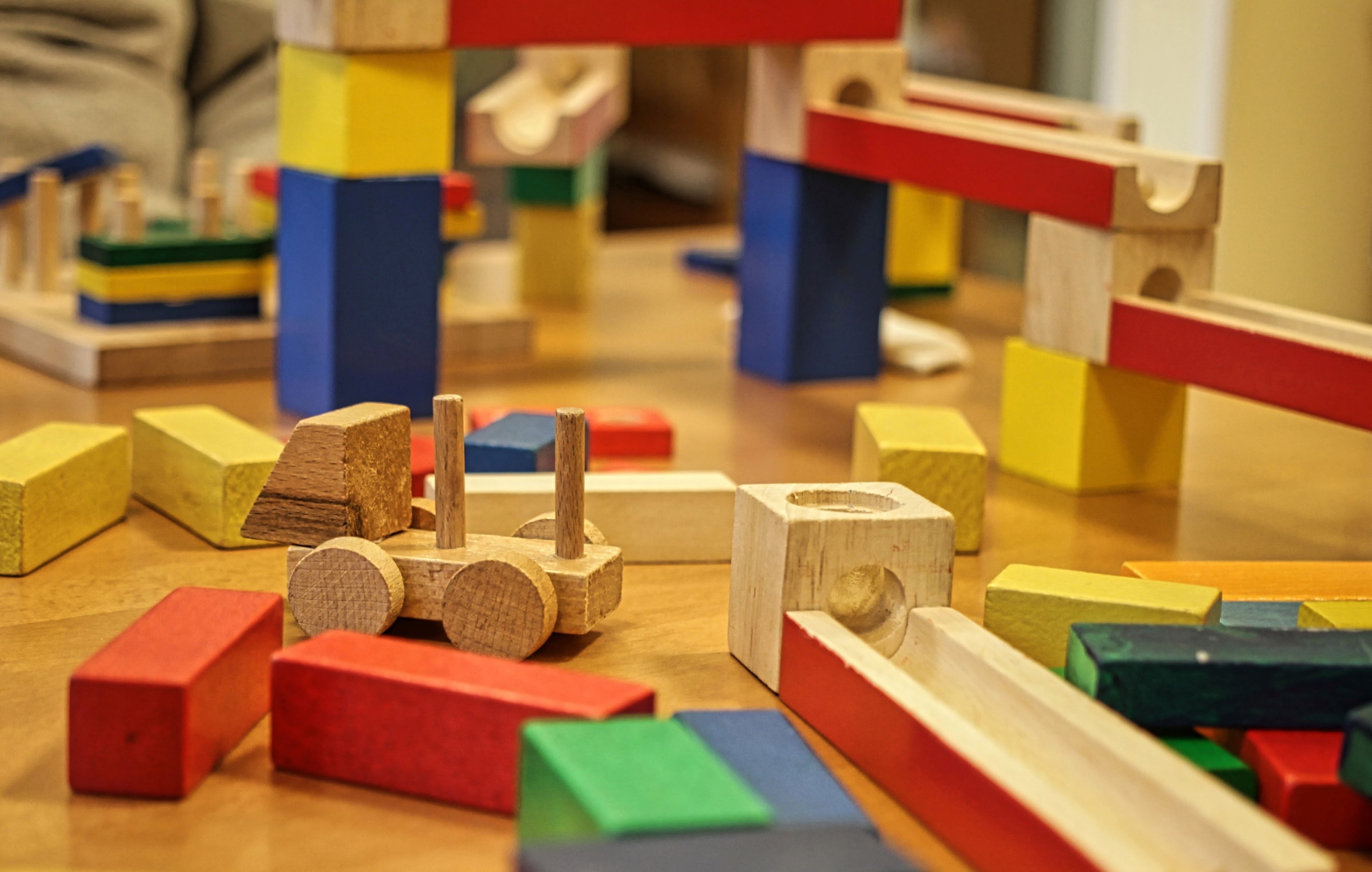 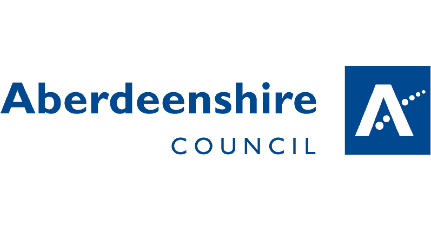 BērnudārzsBērniem vecumā no 3 līdz 4 gadiem ir tiesības uz aptuveni 30 stundām nedēļā bezmaksas agrīnai apmācībai (bērnudārzs) vai bērnu aprūpei. Pieteikuma veidlapa agrīnajam vecumam (bērnudārzs) uz  mācību vietām 2023./24. gadā būs pieejama no pirmdienas, 2023. gada 23. Janvāra līdz piektdienai, 2023. gadā 3. februāris.Pieteikties pa šo saiti:https://www.aberdeenshire.gov.uk/social-care-and-health/childcare-and-early-learning/3-and-4-year-olds/
Ja jums nepieciešama palīdzība, sazinieties ar vietējo bērnudārzu vai rakstiet uz e-pastu: earlyyears@aberdeenshire.gov.uk